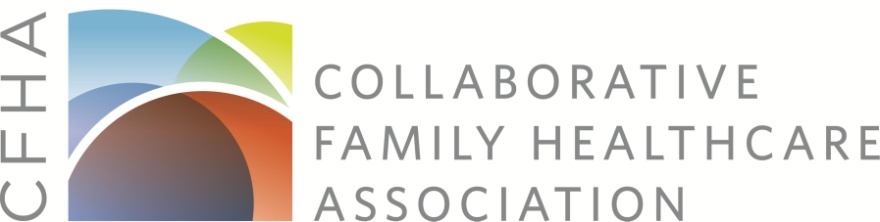 Myths, Mistakes & Misconceptions in the PCBH Model
Jeff Reiter, PhD, ABPP
Swedish Medical Group (Seattle)
Arizona State University DBH Program
Mountainview Consulting Group, Inc.
Primary Care Behavioral Health Special Interest Group
[Speaker Notes: Please insert the assigned session number (letter and number), i.e., A2a

Please insert the assigned DAY and DATE of your presentation, i.e., Friday, October 17, 2014]
Faculty Disclosure
I/We currently have or have had the following relevant financial relationships (in any amount) during the past 12 months:
Royalties from Behavioral Consultation and Primary Care: A Guide to Integrating Services, 1st and 2nd Editions
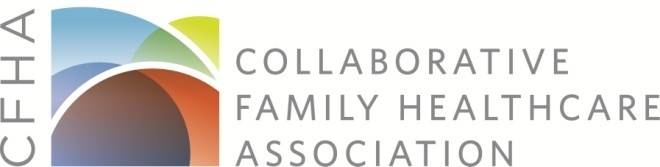 [Speaker Notes: CFHA requires that your presentation be FREE FROM COMMERCIAL BIAS. Educational materials that are a part of a continuing education activity such as slides, abstracts and handouts CANNOT contain any advertising or product‐group message.

The content or format of a continuing education activity or its related materials must promote improvements or quality in health care and not a specific propriety business interest of a commercial interest.

Presentations must give a balanced view of therapeutic options. Use of generic names will contribute to this impartiality. If the educational material or content includes trade names, where available trade names for products of multiple commercial entities should be used, not just trade names from a single commercial entity. Faculty must be responsible for the scientific integrity of their  presentations. Any information regarding commercial products/services must be based on scientific (evidence‐based) methods generally accepted by the medical community.]
Learning Objectives
Provide an overview of the PCBH model
Highlight common confusion and stuck points
Suggest alternative conceptualizations
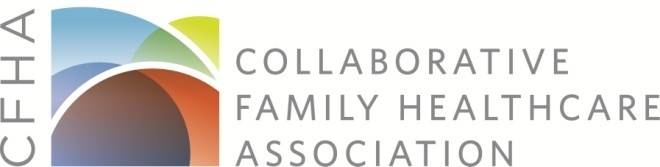 Myths, Mistakes & Misconceptions
Visits are capped
Traumas and “deep” history is avoided
Family is excluded
Warm-handoffs are used to build rapport, promote follow-up
Complex patients are referred out
PCBH lacks empirical support
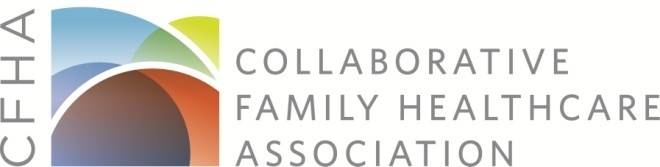 PCBH Model Basics
GATHER
Generalist (all ages, problems)
Accessible (on-demand)
Team-based (shared resources)
High productivity
Educator (promote behaviorally savvy milieu)
Routine (pathways, regular care component)
Typical Care Structure
Brief visits
Consultation model
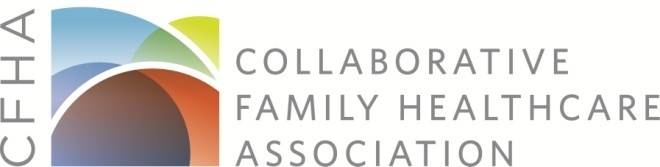 Sorry, Time’s Up!
Misconception:  Visits are capped
Reiter’s 101:  Consultation model
Patients are followed until:
Improvement has been noted
Clear plan in place for continued improvement
BHC is re-engaged as needed
Assumes a skill-building, functional orientation
People learn at different rates
Assumes a longitudinal orientation
Behaviors are managed over the life course
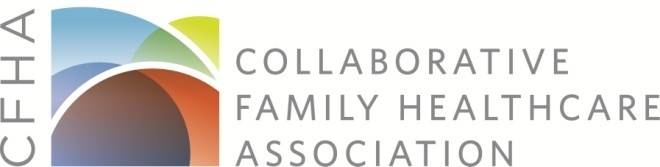 Do We Go There?
Misconception:  BHCs avoid “deep” issues
Reiter’s 101:  History is important!  Consider:
Is it influencing the current health issue?
Is it relevant to overall health?
Patient’s need to be heard
Relationship-building
Disclosure need not be time-consuming
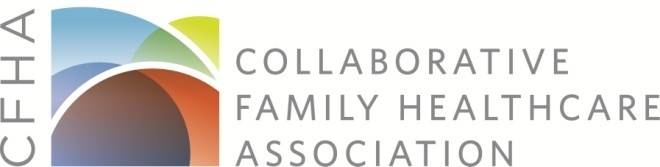 [Speaker Notes: ETOH pt, sexual abuse hx]
Is the Family Missing?
Myth:  BHCs ignore/exclude family
Reiter’s 101:  Family is regularly needed
Relationship-focus
Couple or family
Targeted goals
Support for identified patient
History gathering
Help with behavior change
Targeted goals
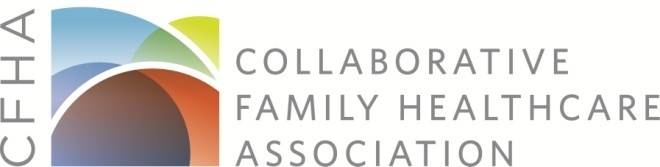 [Speaker Notes: Primary care practiced in context of family and community
SOMALI bipolar pt with family, interpreter]
Should I Call It a ‘Cold-Handoff’?
Mistake:  Warm-handoffs are used merely to build rapport, promote follow-up
Reiter’s 101:  Warm-handoffs are visits
Modal number of visits is 1
Interventions can be done w/o full assessment
Capitalize on readiness to change
Rewards PCP for taking the time
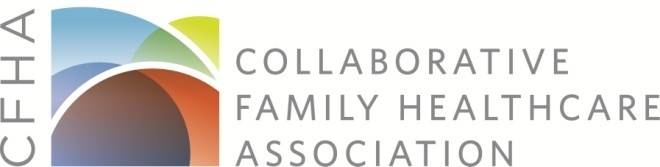 Sorry, We Can’t Help You
Mistake:  Complex patients are referred out
Reiter’s 101:  Engage with any and all
Can’t predict who will improve
2012 study: severely impaired improved faster
Remember the consultant role
PCP is the customer—1st duty is to help PCP
Follow the patient til improving, clear plan
                * REFER IF NOT IMPROVING*
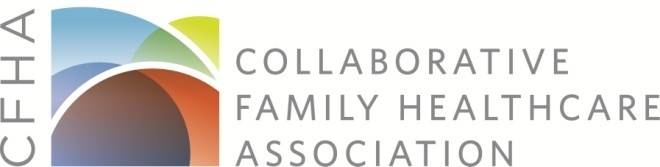 Where’s the Beef?
Myth:  There’s no empirical support for PCBH
Reiter’s 101:  Empirical rationale + outcomes
Empirical rationale (challenges traditional therapy)
Brief interventions in primary care
Collaborative care outcomes
Brief therapy literature
Clinical outcomes: 11 effectiveness and efficacy studies
Systems outcomes: 6 studies
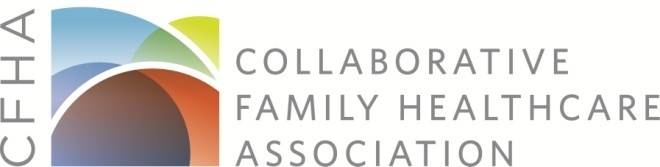 References: Clinical Outcomes
Angantyr, K., Rimner, A., Norden, T. & Norlander, T. (2015). Primary Care Behavioral Health model: Perspectives of outcome, client satisfaction, and gender. Social Behavior and Personality, 43(2), 287-302. 
Bryan CJ, Corso KA, Rudd MD, & Cordero L. (2008). Improving identification of suicidal patients in primary care through routine screening. Primary Care and Community Psychiatry, 13(4), 143-147.
Bryan, C. J., Corso, M. L., Corso, K. A., Morrow, C. E., Kanzler, K. et al. (2012). Severity of mental health impairment and trajectories of improvement in an integrated primary care clinic. Journal of Consulting and Clinical Psychology, 80(3), 396-403.
Bryan, C.J., Morrow, C. & Kanzler, K. (2009). Impact of behavioral health consultant interventions on patient symptoms and functioning in an integrated family medicine clinic. Journal of Clinical Psychology, 65(3), 281-93. 
Cigrang, J. A., Dobmeyer, A. C., Becknell, M. E., Roa-Navarrete, R. A., Yerian, S. R. (2006). Evaluation of a collaborative mental health program in primary care: Effects on patient distress and health care utilization. Primary Care and Community Psychiatry, 11, 121-127.
Cigrang, J.A., Rauch, S.A., Avila, L.L., Bryan, C.J., Goodie, J.L., Hryshko-Mullen, A., Peterson, A.L., & STRONG STAR Consortium (2011). Treatment of Active-Duty Military with PTSD in Primary Care: Early Findings. Psychological Services, 8 (2), 104-113.
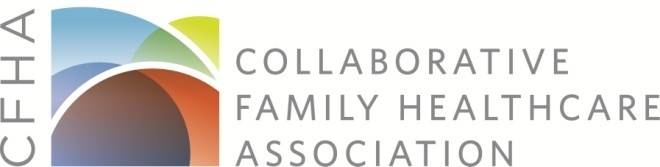 References: Clinical Outcomes
Corso, K.A. Bryan, C.J., Corso, M.L, Kanzler, K.E., Houghton, D.C., Morrow, C.E. & Ray-Sannerud, B. (2012). Therapeutic alliance and treatment outcome in integrated primary care. Families, Systems, & Health, 30 (2), 87-100.
Corso KA, Bryan CJ, Morrow CE, Appolonio KK, Dodendorf DM, Baker MT. Managing post traumatic stress disorder (PTSD) symptoms in active duty military personnel in primary care settings. Journal of Mental Health Counseling. 2009; 31(2): 119-137.
Goodie, J., Isler, W., Hunter, C., & Peterson, A. (2009). Using behavioral health consultants to treat insomnia in primary care: A clinical case series. Journal of Clinical Psychology, 65, 294-304
McFeature, B. & Pierce, T.W. (2011). Primary Care Behavioral Health consultation reduces depression levels among mood-disordered patients. Journal of Health Disparities Research and Practice, 5(2), 36-44. 
Ray-Sannerud, B. N., Dolan, D. C., Morrow, E. E., Corso, K. A., Kanzler, K. W., et al. (2012). Longitudinal outcomes after brief behavioral health intervention in an integrated primary care clinic. Families, Systems, & Health, 30(1), 60-71.
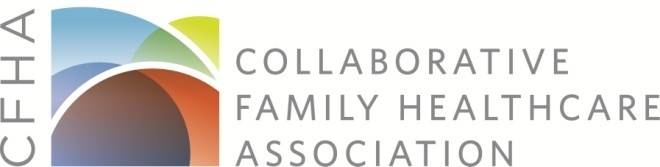 References: Systems Outcomes
Brawer, P.A., Martielli, R., Pye, P.L., Manwaring, J. & Tierney, A. (2010). St. Louis Initiative for Integrated Care Excellence (SLICE): Integrated-Collaborative care on a large scale model. Families, Systems & Health, 28(2), 175-187.
Bryan CJ, Corso KA, Rudd MD, Cordero L. Improving identification of suicidal patients in primary care through routine screening. Primary Care and Community Psychiatry. 2008; 13(4): 143-147.
Burt, J.D., Garbacz, S.A., Kupzyk, K.A., Frerichs, L., & Gathje, R. (2014). Examining the utility of behavioral health integration in well-child visits: Implications for rural settings. Families, Systems & Health, 32(1), 20-30.
McFeature, B. & Pierce, T.W. (2011). Primary Care Behavioral Health consultation reduces depression levels among mood-disordered patients. Journal of Health Disparities Research and Practice, 5(2), 36-44.
Serrano, N. & Monden, K. (2011). The effect of behavioral health consultation on the care of depression by primary care clinicians. Wisconsin Medical Journal, 110 (3), 113-118.
Torrence, N.D., Mueller, A.E., Ilem, A.A., Renn, B.N., DeSantis, B., & Segal, D.L. (2014). Medical provider attitudes about behavioral health consultants in integrated primary care: A preliminary study. Families, Systems & Health, 32(4), 426-432.
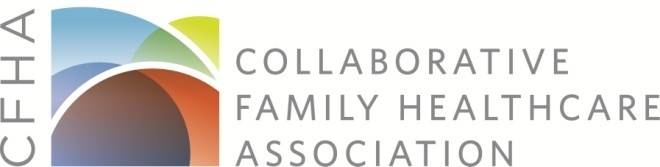 Thank you for attending!
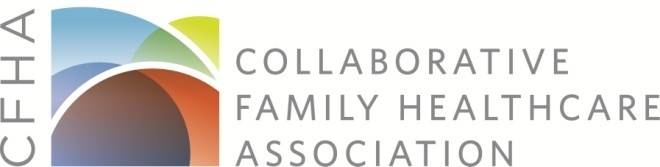 [Speaker Notes: This should be the last slide of your presentation]